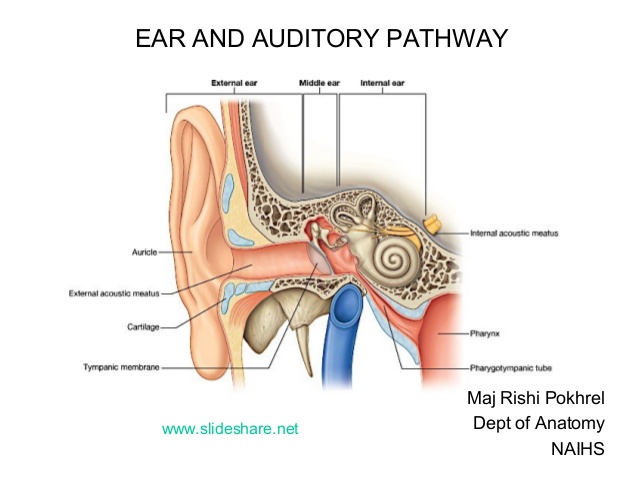 THE EAR
The Auricle: helix, crus of helix, tragus, lobule, antihelix, triangular          fossa, antitragus, concha, Ext. aud. Canal opening
The External Auditory Canal (EAC): 24 mm        1-Outer 1/3: Cartilaginous part: hair follicles, sebaceous glands,                            cerumen glands          The wax: is hydrophobic, acidic & with antibacterial properties,          the epithelium of the EAC has the capacity to migrate.       2- Inner 2/3: Bony part
THE TYMPANIC MEMBRANE (TM)
NERVE SUPPLY OF EXTERNAL EAR:
1. Auriculo-temporal nerve (V3)
2. Greater Auricular (C2, 3) 
3. Lesser Occipital (C2 )
 4. Arnold`s nerve (X) 
 5. Facial nerve (sensory twigs)
BLOOD SUPPLY OF EXTERNAL EAR: branches of external carotid artery
Venous drainage: to posterior auricular & superficial temporal veins
Lymphatic drainage: to pre-auricular, infra-auricular & mastoid lymph nodes.
THE MIDDLE EAR CLEFT
 Comprises of:
  1. Middle Ear Proper
  2. Aditus & Mastoid Antrum and Mastoid air cells
  3. Eustachian Tube
      Upper 1/3:  Bony
      Lower 2/3:  Cartilaginous
THE MIDDLE EAR PROPER: a box of 6 walls, is an air-containing space         with bony walls  except laterally by TM.  Lateral, medial, anterior, posterior, superior, inferior boundieries
Sensory nerve supply of the middle ear:
     Jocobson`s nerve, a branch of IX (Glossopharyngeal nerve), 
 Motor supply of middle ear muscles: by V & VII cranial nerves.
 Arterial supply of middle ear: from branches of external & internal carotid arteries
 Venous drainage: to pterygoid plexus or superior petrosal 
        sinus
 Lymphatics: to retropharyngeal lymph node
Inner ear1. Bony Labyrinth :comprises of      A. Bony Semicircular Canals (SCCs) , B. vestibule, C. Cochlea
2. Membranous Labyrinth: comprises of    A. Membranous SCCs, B. Utricle & Saccule , C. Cochlear Duct – triangular in cross section ( Organ of Corti ), D. Endolymphatic  Duct  & Sac ,E. Ductus Reuniens
Organ of corti
Hearing